Debelo črevo
ANATOMIJA IN FIZIOLOGIJA
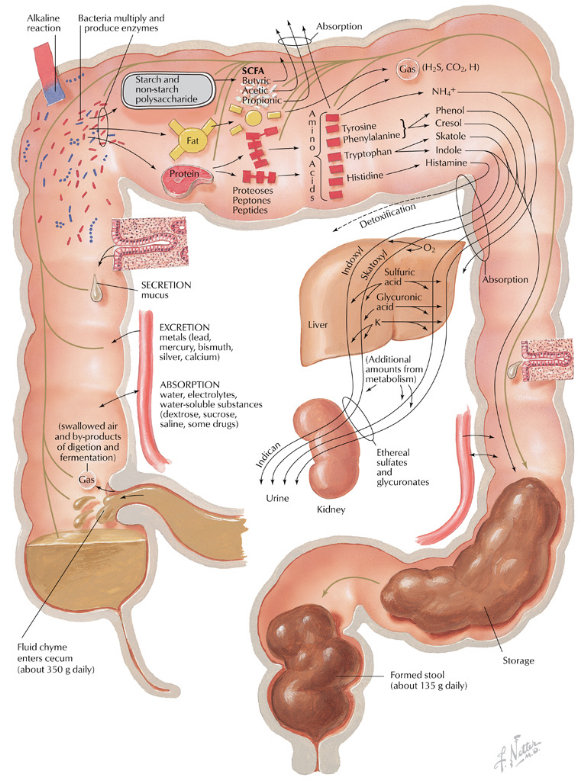 DEBELO ČREVO, je votel, cevast organ, 
dolg 1,5m. Sega od slepega črevesa do 
Anusa ( zadnjika). Slepo črevo- 
CEKUM,vsebuje ileocekalno valvulo, ki 
preprečuje vračanje črevesne vsebine iz 
tankega  v debelo črevo. Deli debelega 
črevesa so: 
Navzgornje debelo črevo
Prečno debelo črevo
Navzdolnje debelo črevo
Esasto ( sigmoidno ) debelo črevo 
Danka- rektum
Zadnjična odprtina- anus
Debelo črevo absorbira vodo in elektrolite
ter izloča blato, dnevno cca.200g blata,
nastajajo plini, ter sinteza vit.K in vit.
skupine B. Pogosti mesti obolenj sta: 
rektum in anus. 
zaprtje,
hemeroidi, 
abscesi,
fistule in 
inkontinenca blata,
so najpogostejša obolenja 
nasploh.Karcinomi pa so najpogostejše 
novotvorbe prebavil.

PREISKAVE:
Anamneza
Fizikalne preiskave
Preiskave blata
Endoskopije
Kontrastne rentgenske preiskave
Divertikli  so kile sluznice, skozi šibka mesta 
mišične plasti črevesne stene.Vnetje 
sluzničnih vrečk imenujemo divertikulitis.10% 
prebivalcev ima divertikle,pojavljati se začnejo 
po 35 letu. Najpogostejši so v sigmoidnem 
delu črevesa.Vzroki nastanka niso znani. 
Znaki: najpogosteje jih ni, ali pa so, 
Povečana količina plinov
Menjavanje drisk in zaprtja
Blaga bolečina v levem spodnjem delu trebuha
DIVERTIKLI DEBELEGA ČREVESA
SIGMOIDNI DEL ČREVESA
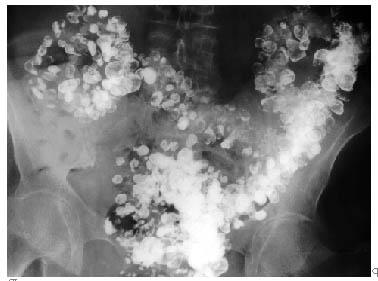 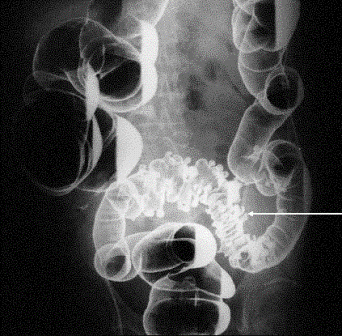 Ob vnetju so še:
Povečana temperatura,
Levkocitoza,
Močne bolečine,
Če vnet devertikel perforira       peritonitisa
    krvavitve      abscesa.
Kronično vnetje devertiklov povzroči: 
Brazgotinjenje, 
Zožanja,
Stenoze
Fistule med debelim č. in mehurjem
(pneumaturija - mehurčki zraka v urinu)
ZDRAVLJENJE:
Dietna prehrana
Antibiotiki
Počitek
Pri zapletih, kirurško zdravljenje - odstranitev.
DIVERTIKLI DEBELEGA ČREVESA
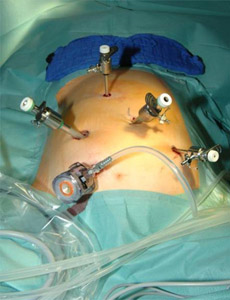 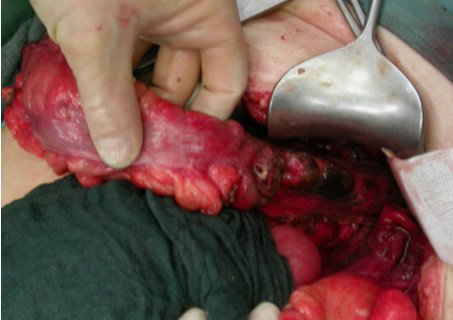 ULCEROZNI KOLITIS
Je vnetna bolezen debelega črevesa, ki 
poteka s poslabšanji in izboljšanji več let. Pojavi 
se med 20. in 40. pri obeh spolih enako.Vzroki:
dednost,
avtoimunske spremembe
psihološki stres in
drugi dejavniki.
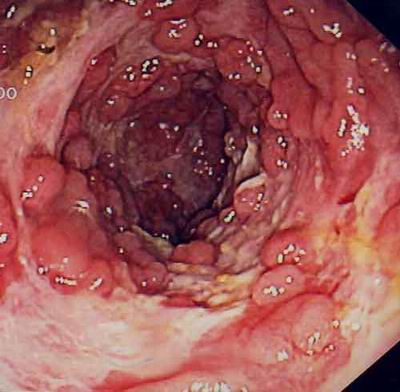 Začetna sprememba je vnetje sluznice, ki 
je nabrekla in zelo krhka, zato najmanjše 
poškodbe  povzročijo krvavitve. Vnetno  
spremenjena sluznica se odlušči v črevo, 
ostanejo pa razjede. 
ZNAKI:
bolečine v trebuhu,
diareja in krvavitve iz danke.
10% bolnikov zboli akutno, prizadeto je celo 
črevo, driske so zelo hude, krvave, izgubijo 
veliko tekočine in krvi.
Prognoza te oblike je slaba. 
Večina bolnikov ima kronično obolenje, ki 
poteka v ponavljajočih napadih in 
Izbojšanjih vsako leto na 3-4-mesece.
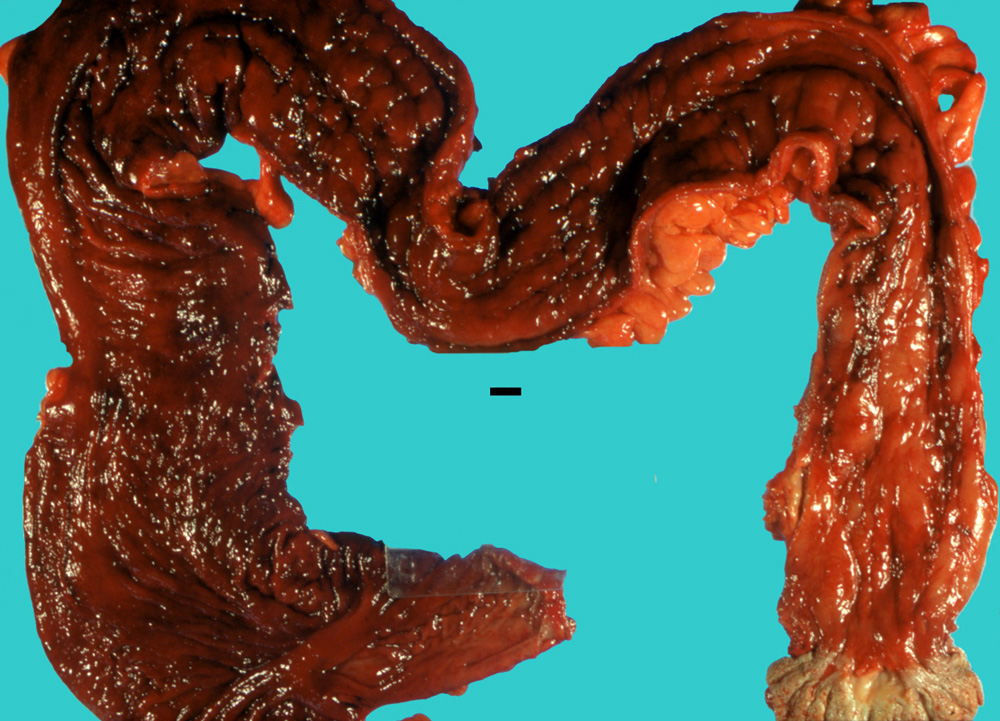 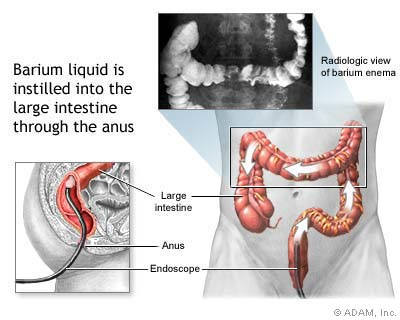 DOMAČA NALOGA:
Naredi razpredelnico in vnesi 
razlike med ulceroznim 
kolitisom in Chronovo boleznijo.
NOVOTVORBE DEBELEGA ČREVESA
BENIGNE :
Adenomi debelega črevesa ( sprostim očesom jih vidimo kot polipe debelega črevesa ).Polip  raste v svetlino črevesa.
    Lahko ima tanek pecelj ali pa široko bazo, je eden ali pa jih je več.Je dedna bolezen, zato je potrebno polipe odstranjevati, ker se po 40.letu starosti,  in po večih letih rasti spremenijo maligne.
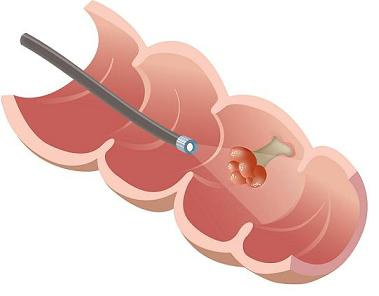 polip
MALIGNE:
Karcinomi kolona in rektuma. So najpogostejše maligne novotvorbe.( pojavljajo se v 98% , poleg sarkomov in limfomov). Po pogostosti so 2.mestu, za rakom  dojke in pljuč.Najpogostejša je maligna novotvorba:
sigmoidnega debelega črevesa in
rektuma. 
Širi se po bezgavkah trebuha in v jetra.
Vzroki:
Polipi
Ulcerozni kolitis
Hrana s premalo vlaknin in koncentriranimi OH.
Mesna prehrana in
Neznani vzroki
Znaki:
Krvavitve iz debelega črevesa
Bolečina
Anemija
(film...)
Hujšanje
Driske in zaprtja
Napet trebuh
Blato vsebuje kri in je oblikovano kot svinčnik ali trakasto
Bolečina v križu
Hemoroidi
Zdravljenje:
Kirurška odstranitev prizadetega dela 
črevesa.
RAK KOLONA
HEMOROIDNA BOLEZEN
So varikozno spremenjene vene  zadnjika.
Poznamo:

                                               
notranje                                               
                                              
                                                             zunanje
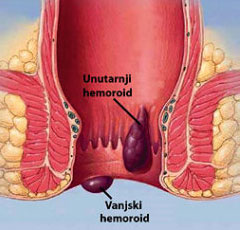 Notranji hemeroidi
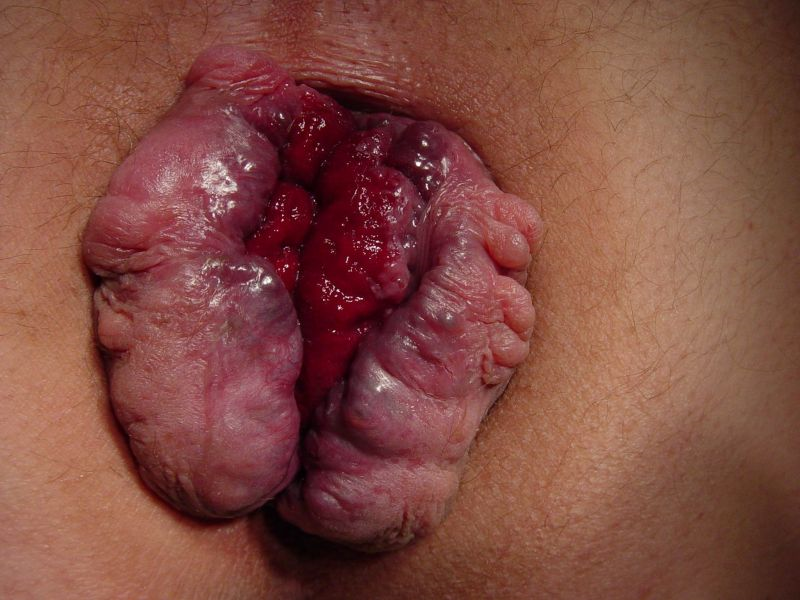 Tromboziran hemeroid
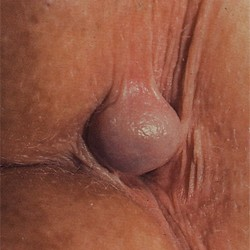 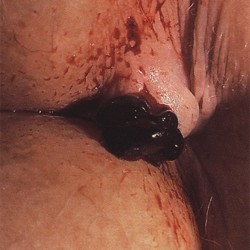 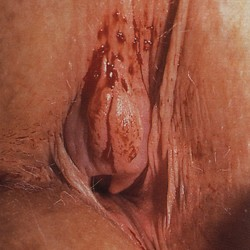 Po operaciji
Pred operacijo
VZROKI :
nosečnost,
venski zastoj zaradi novotvorb,
povečana prostata,
napenjanje, pri kroničnem zaprtju
jetrnih boleznih.
Zunanji hemoroidi so:
nabrekli, 
modrikasti
srbijo in na dotik precej bolijo,
Kri pogosto koagulira v vozličkih
Notranji hemoroidi :
Pogosto krvavijo,
Niso boleči,ker niso prekriti s kožo z bolečinskimi končiči.

ZAPLETI: krvavitve in tromboze.
ZDRAVLJENJE: počitek, tople kopeli, 
preprečevanje zaprtja, s svečkami, mazili.
Kirurško zdravimo, samo če hemeroidi 
vztrajno krvavijo. (filmi..)
ANALNA  RAZPOKA- FISURA
Je prekinitev v  koži, ki prekriva anus. 
Nastane zaradi odvajanja trdega 
blata.Vzrok je kronično zaprtje, zdravljenje
Je kirurško.
ANOREKTALNI ABSCES
Je kolekcija gnoja v predelu zadnjične 
odprtine.Povzročitelj je Escherichia coli,
stafilokoki in streptokoki. Bolečine so 
hude, povišana temperatura, mesto je oteklo 
in rdeče.  Zdravljenje je kirurško.
APENDICITIS- VNETJE SLEPIČA
Je najpogostejše kirurško obolenje prebavil. 
Slepič je vnet, zadebeljen, pogosto zamašen 
s trdim blatom. Vnetje napreduje v: 
nekrozo, 
gangreno in 
perforacijo 
Znaki : blaga bolečina okoli popka, sledijo 
slabost, bruhanje, neješčnost. Nato se 
bolečina omeji na spodnji desni del trebuha, ki je 
boleč in napet na pritisk.Značilna je levkocitoza.
Zdravljenje: kirurško
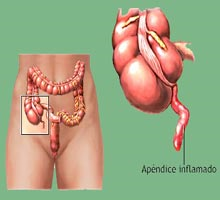 McBurnijeva točka
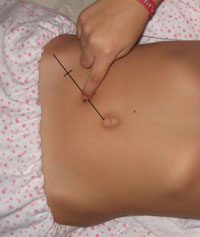 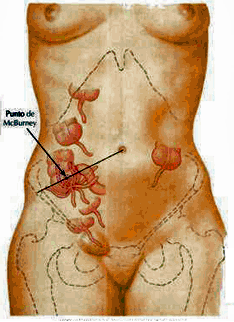 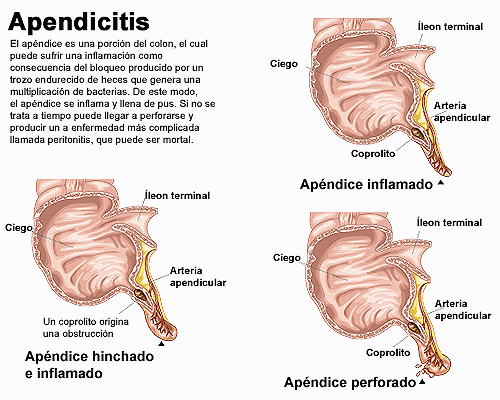 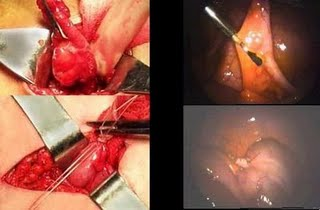 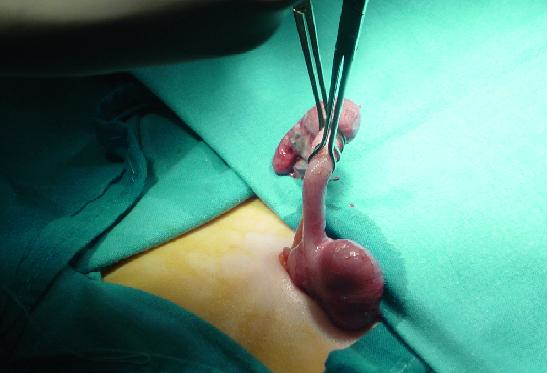 FILMI....( laparoskopska op.slepiča, operacija obstrukcije).